Русский язык
Тема: Гласные после шипящих.
Учитель: Филипенкова Л.С
Отгадай загадки. Найди изученные орфограммы.

 Живут в норке, грызут корки,
 Короткие ножки, боятся кошки.
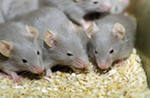 Мыши
Колюч он, а не елочка,
В иголках, а не сосенка,
В Клубок свернуться может,
Конечно, это-…
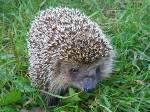 Ежик
Не сердятся, а усами ворочают,
Идут, с места не сдвинутся.
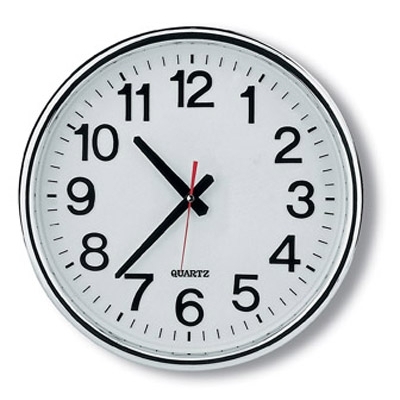 Часы
Хвостом виляет, 
Зубаста, а не лает.
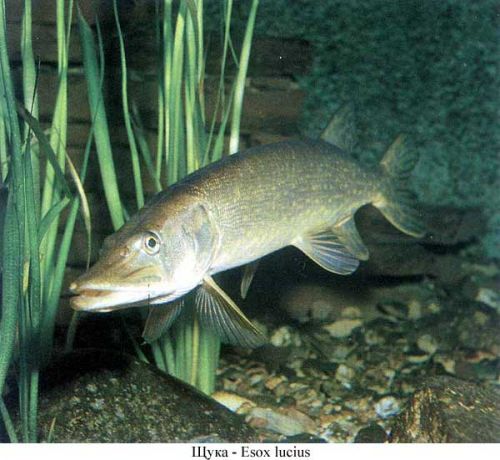 Щука
Лес из берез.
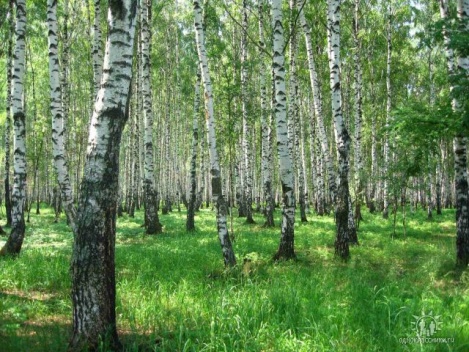 Роща.
Вставь пропущенную букву.
А              Я             У           Ю            И              Ы
Ч_до
Туч_
Еж_
Ж_вот
Щ_ка
Чиж_
Мыш_
Камыш_
Ч_щ_
Замени выделенные буквы буквами в скобках.
И(Д)У     (Щ)
МА(Л)ИНА     (Ш)
ЛУ(Ч)И      (Ж)
КУ(М)А      (Ч)
ЛЕ(Ж)У       (Ч)
РО(Г)А     (Щ)
КУДА УБЕЖАЛИ СЛОВА?
__РОКО
__ВОТ
ЖИ
ШИ
__НА
__РАФ
__ЗНЬ
Всем Спасибо
За внимание!)